«О чём рассказывают гербы и эмблемы»
Геральдика - особая научная дисциплина, описывающая и изучающая гербы и знаки, определяющая правила составления новых.
Герольды – специалисты, владеющие геральдическими знаниями и применяющие их на практике.
Основой всякого герба считается щит – как поле для изображения эмблемы
Германский
Варяжский
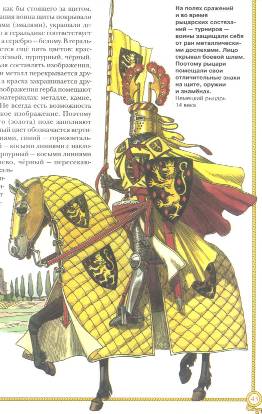 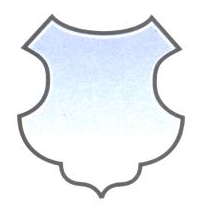 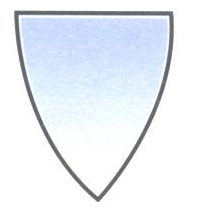 Французский
Итальянский
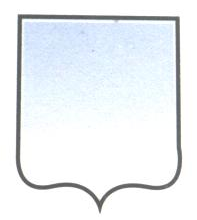 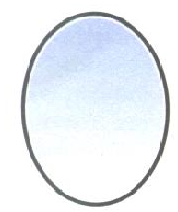 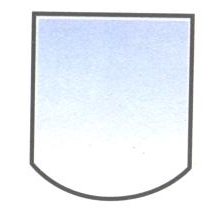 Испанский
Символическое значение цвета
- символ богатства, справедливости, верности и постоянства
- символ невинности и чистоты
- символ мужества, неустрашимости и храбрости
- символ красоты и величия
- символ изобилия и надежды
- символ могущества
- символ мудрости, скромности, учености и печали
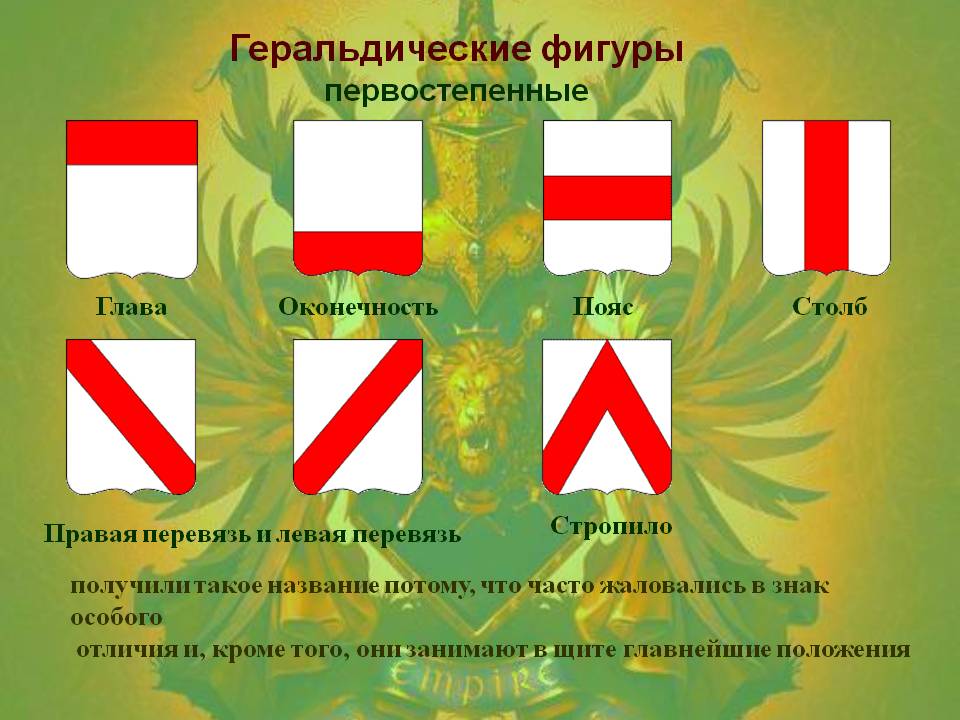 Негеральдические фигуры
(Изображения человека, животных, растений, кораблей, построек, предметов быта, оружия, а также фантастических животных (дракон, единорог, гриф и др.)
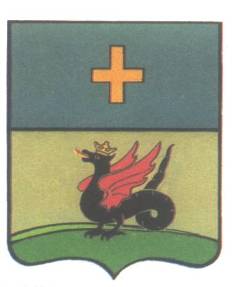 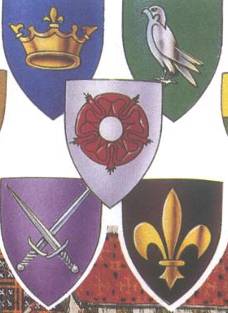 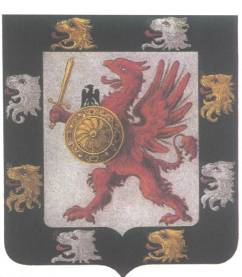 Герб рода Романовых
Герб города Каширы
Символическое значение изображений
Дуб, медведь – сила сопротивления, терпения
Факел, раскрытая книга – знание
Пчела – трудолюбие
Крылатый змей – зло, смута
Дракон – могущество
Рука – храбрость
Орел – победа
Лев – символ власти, царского трона
Леопард – храбрость, отвага
Единорог – чистота, непорочность
Ворон – долголетие
Звезда – ночь , вечность
Солнце – свет, богатство, изобилие
Собака – верность, преданность
Задание: сделать рисунок герба своей семьи
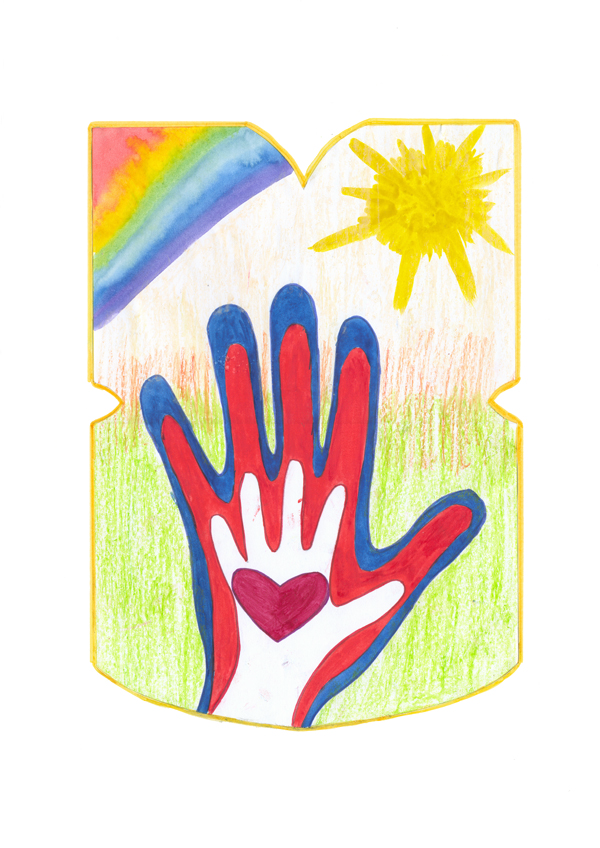 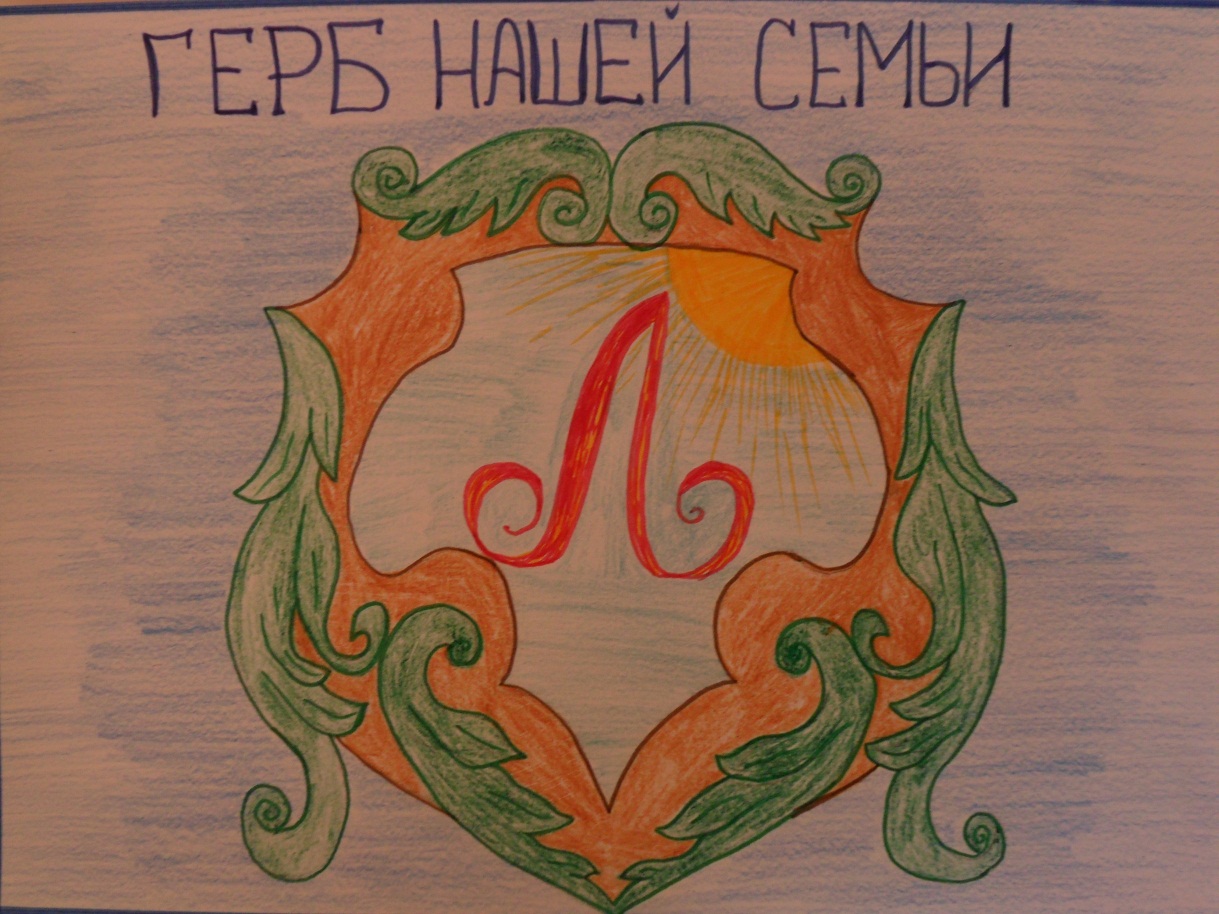 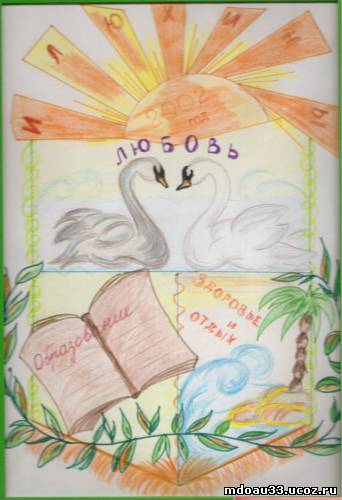 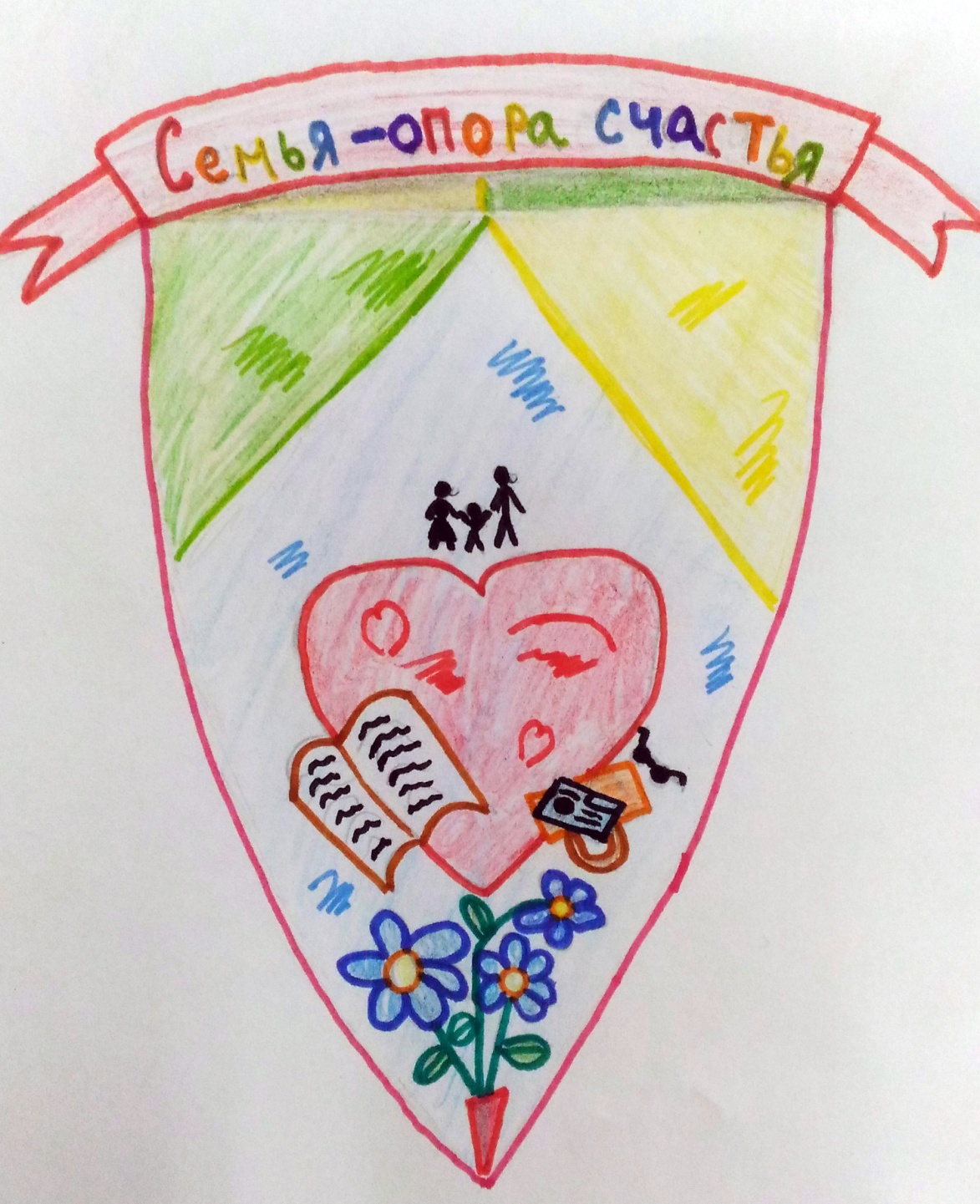 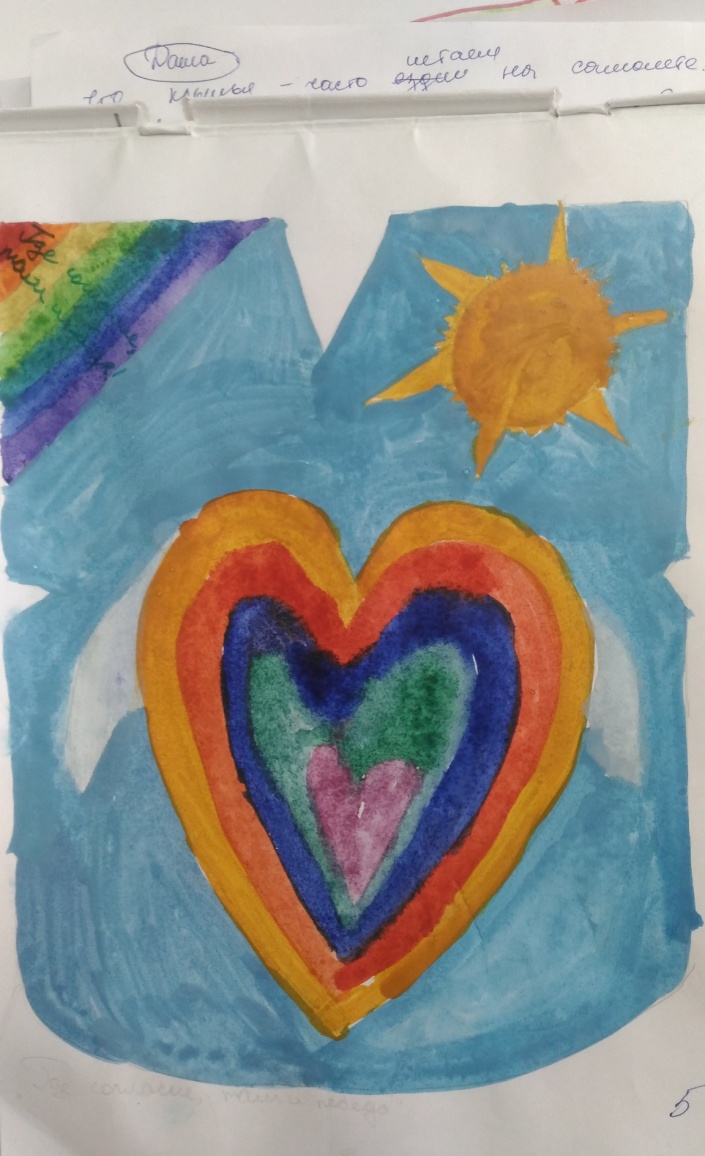 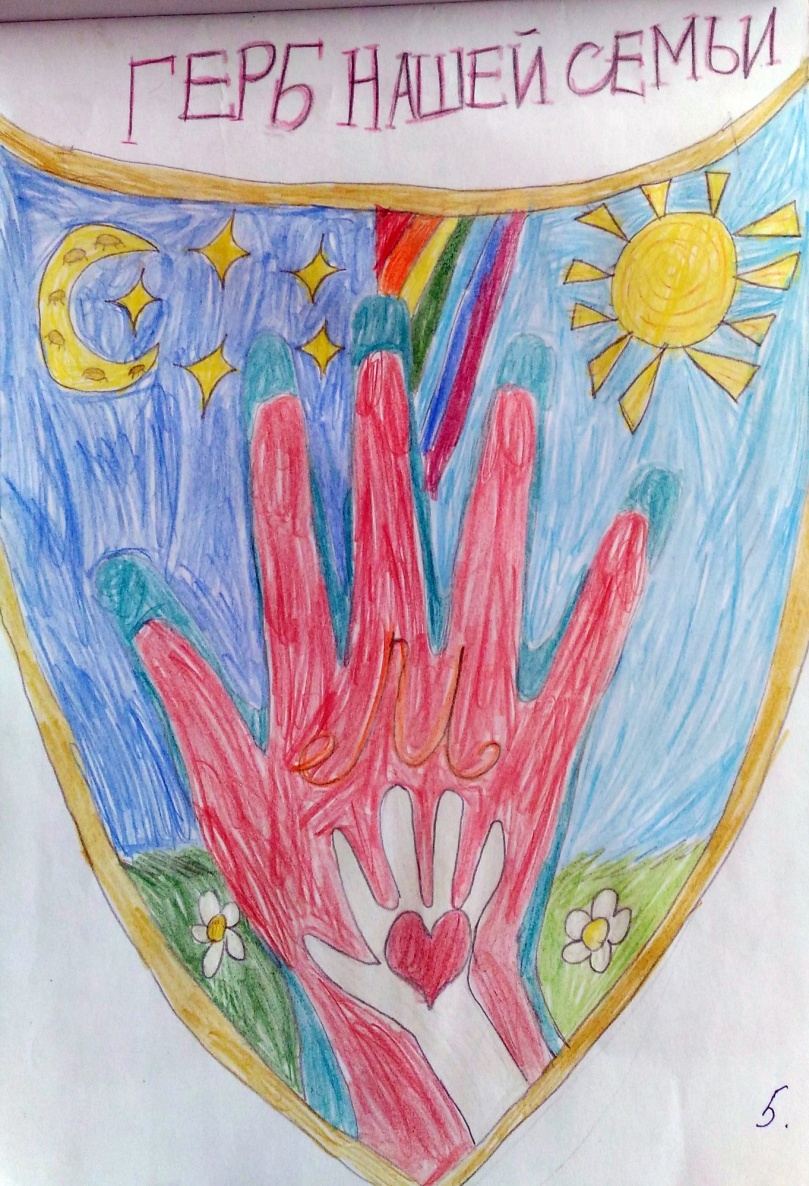